«Букет  роз»
Мастер-класс «Букет  роз»
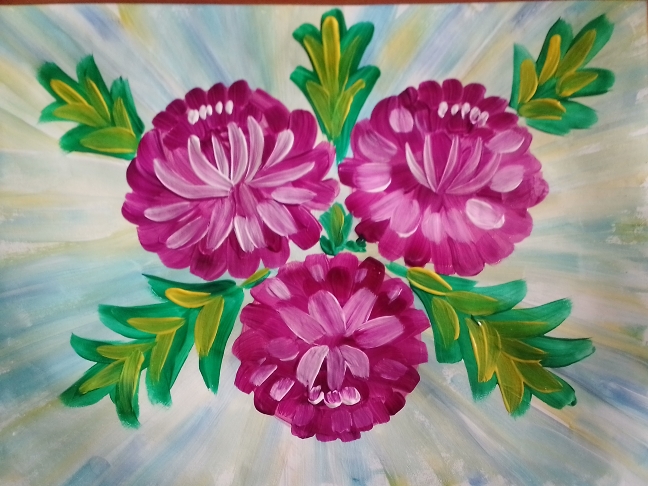 Педагог ДДТ:  Криушичева. М.М
Материалы и инструменты
«Букет  роз»
-гуашь;
                  - непроливайка;
            - альбомный лист;
                   -  плоские кисти
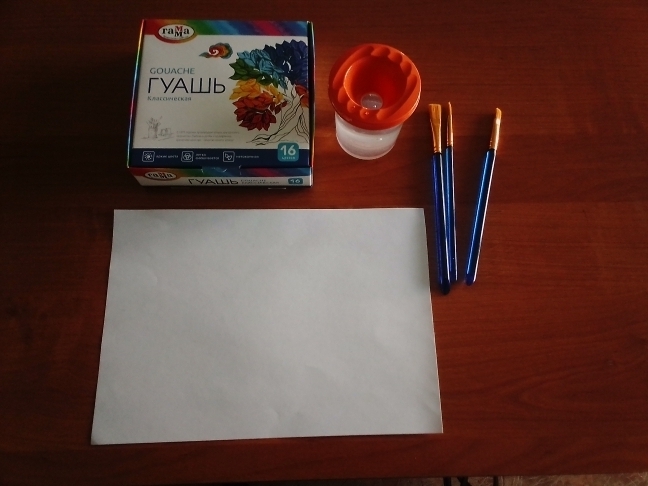 «Букет  роз»
Поэтапное рисование
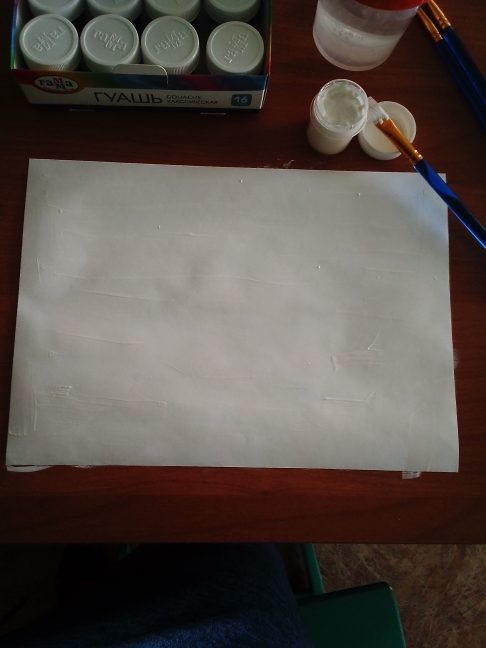 1-этап. Раскрасим  альбомный
 лист 
белой гуашью
«Букет  роз»
2-этап. Рисуем кисточкой
 желтые капельки
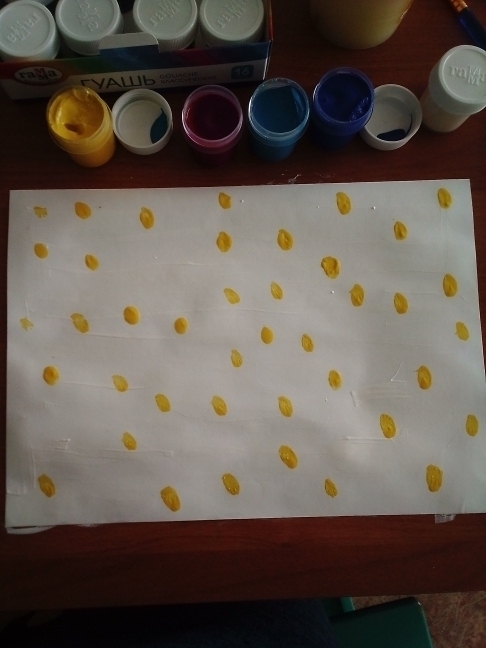 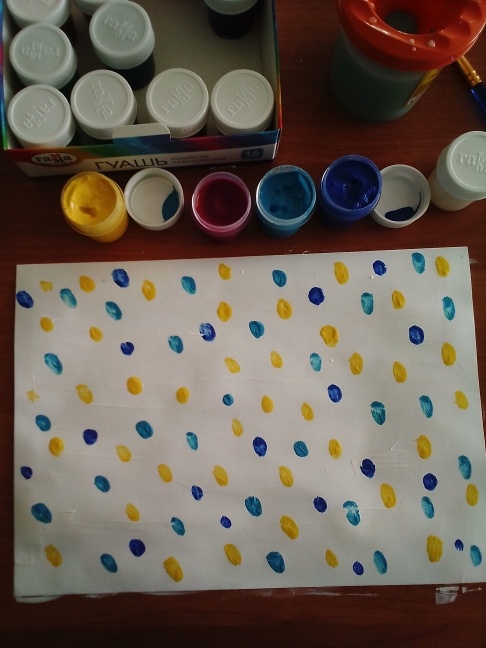 3-этап.     Затем рисуем голубые
 и синие  капельки
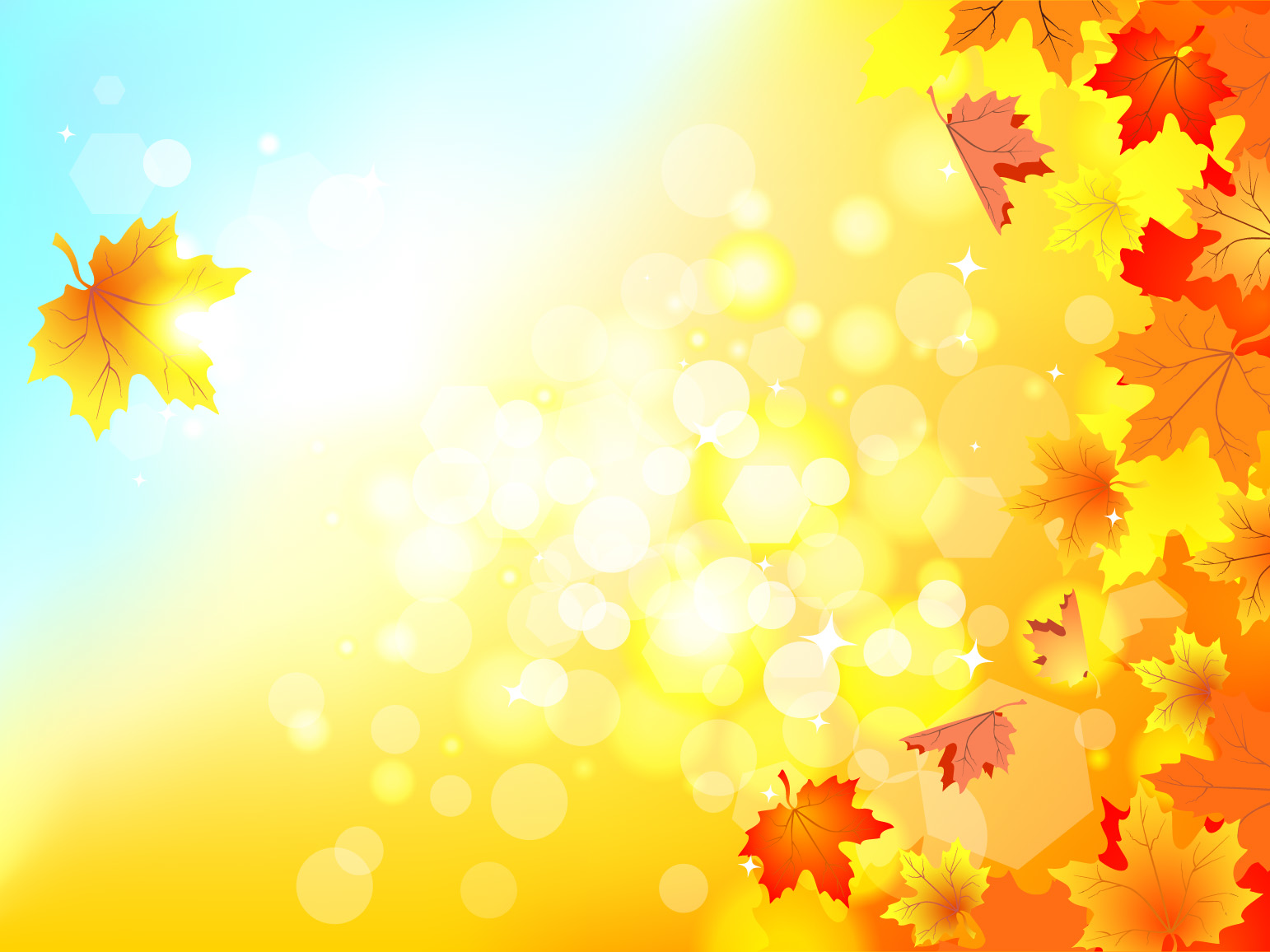 4-этап.            Берем на кисть белую краску,                     и от центра листа рисуем полосы
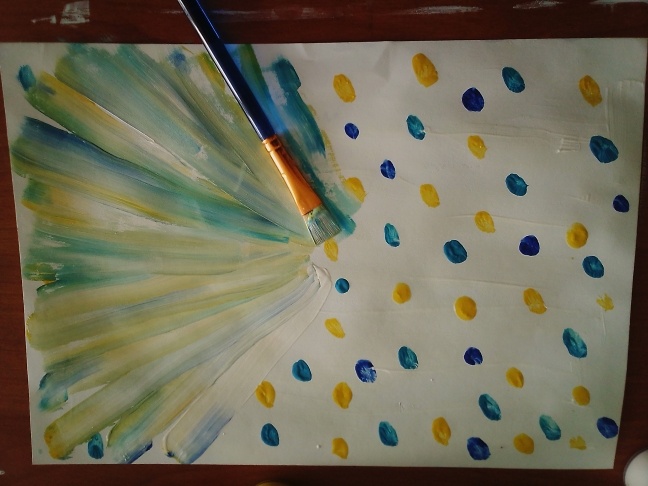 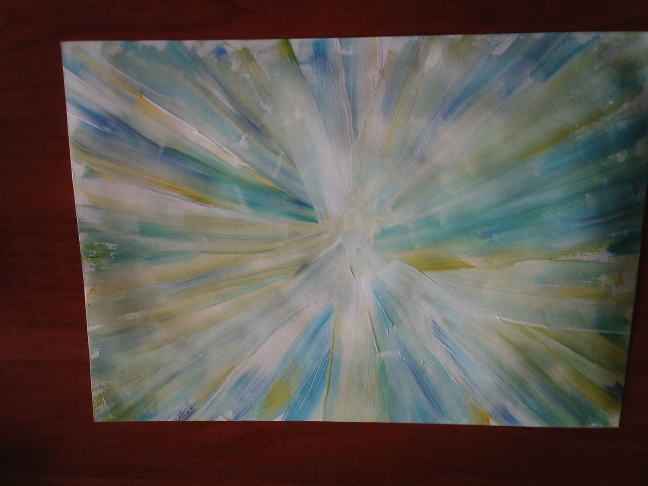 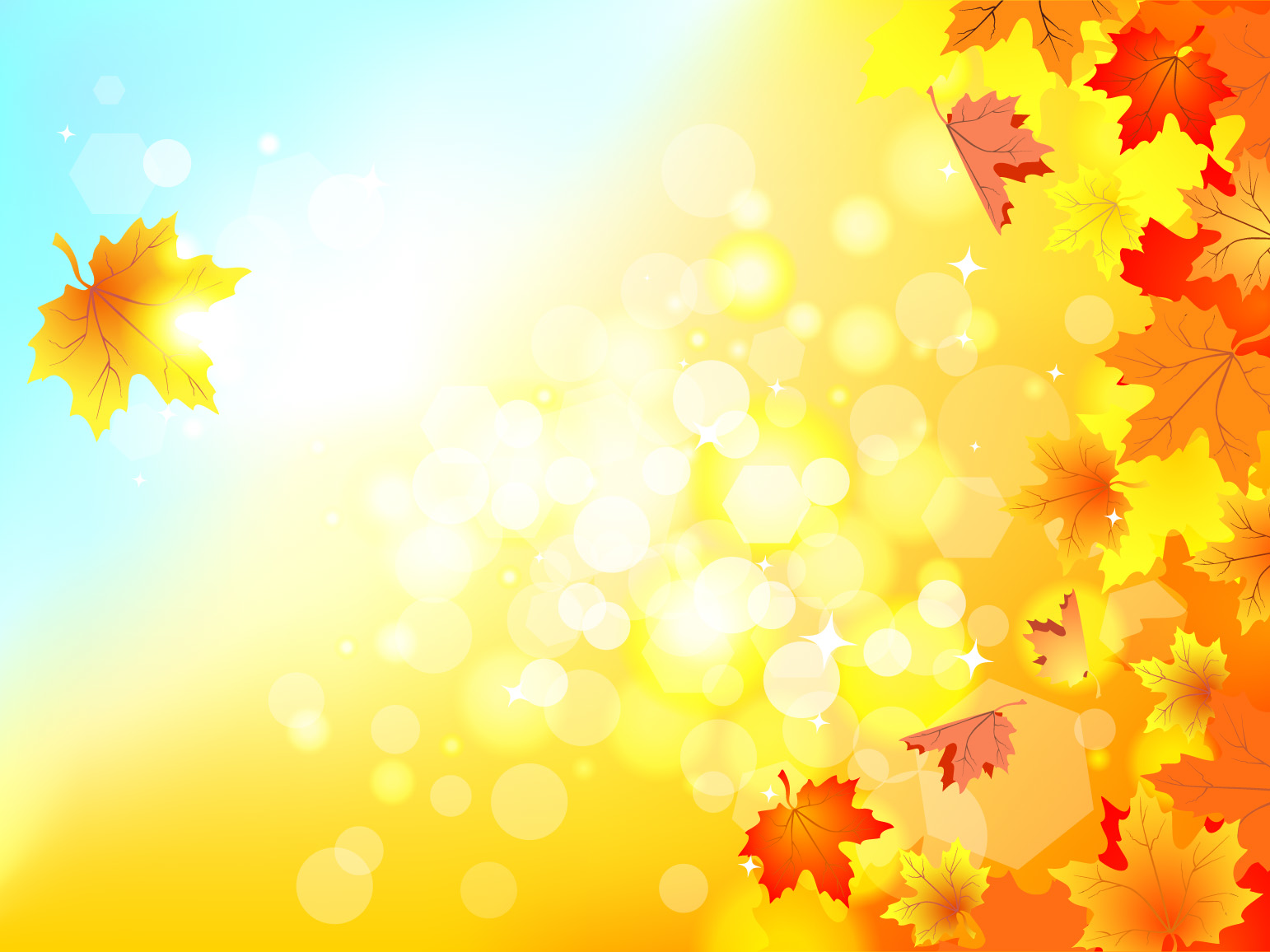 5-этап. Рисуем 3 круга,  круговым движением кисти, закрашиваем круги.
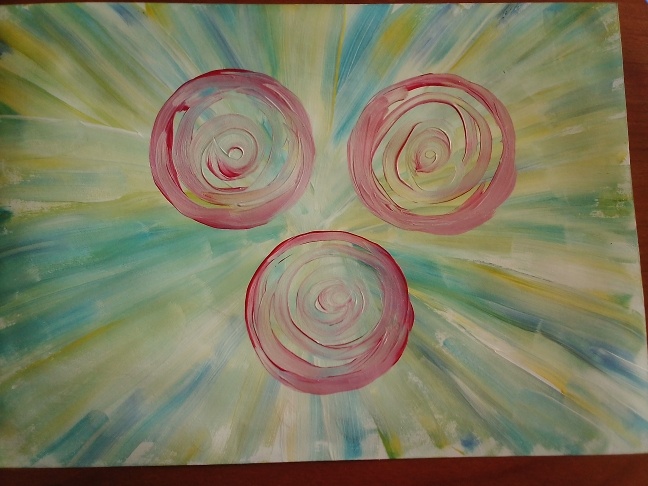 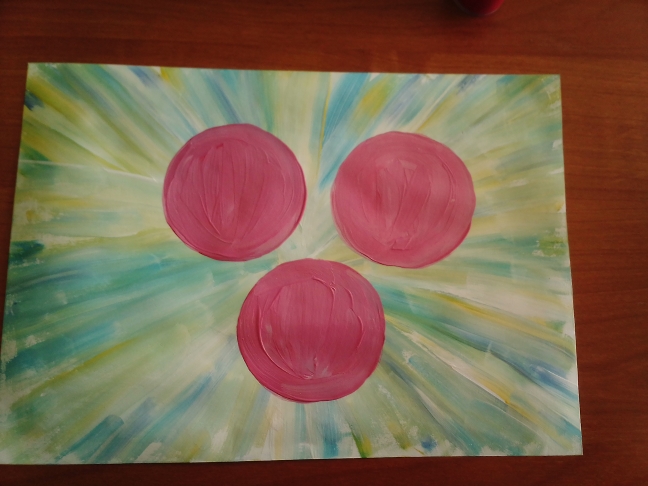 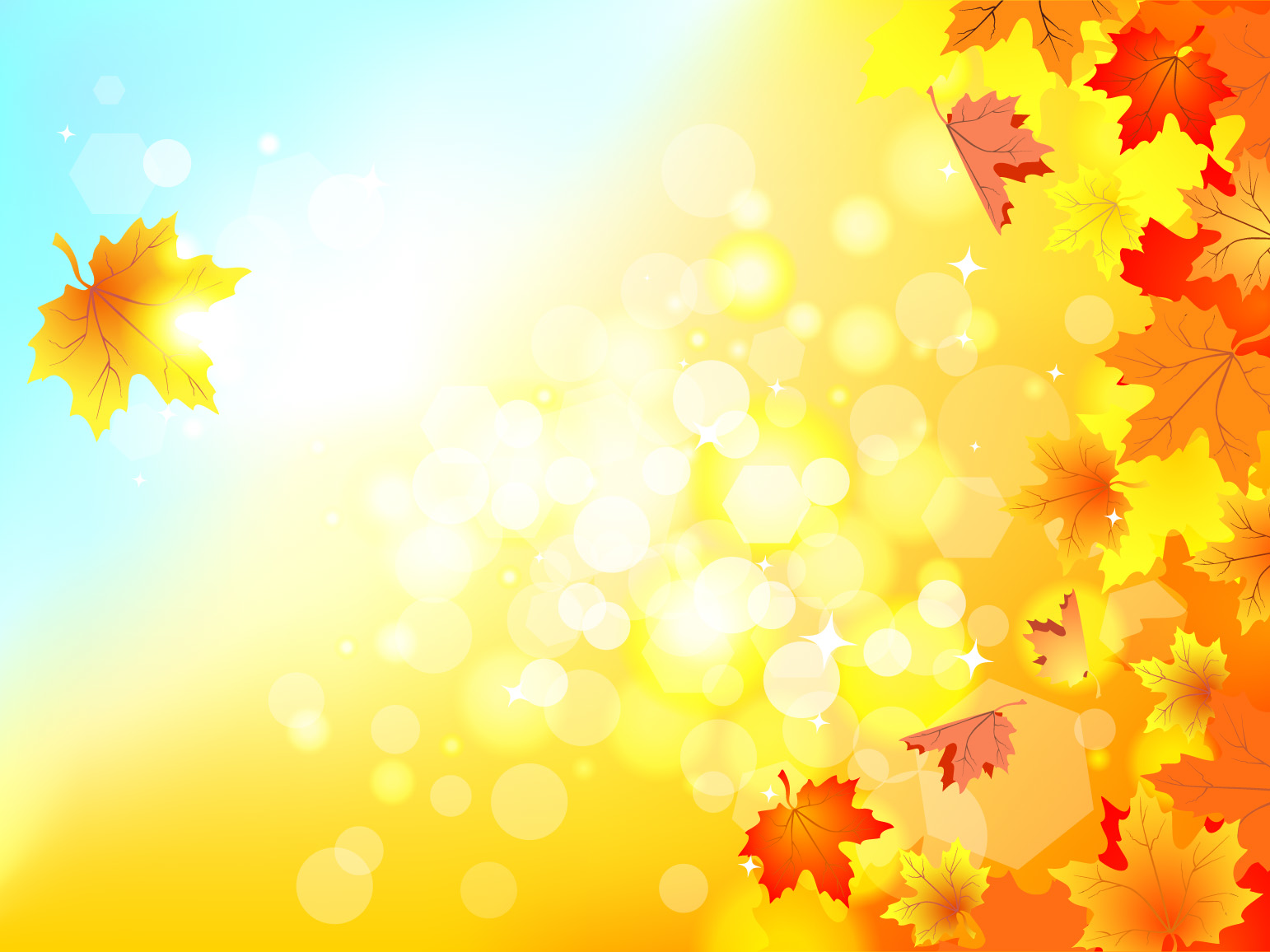 6-этап.  Мазками рисуем маленькие лепестки роз
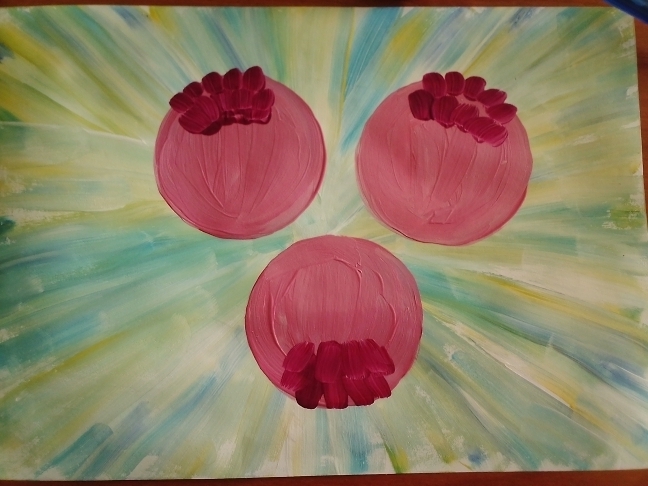 «Букет  роз»
7-этап. 
  Мазками рисуем большие лепестки роз
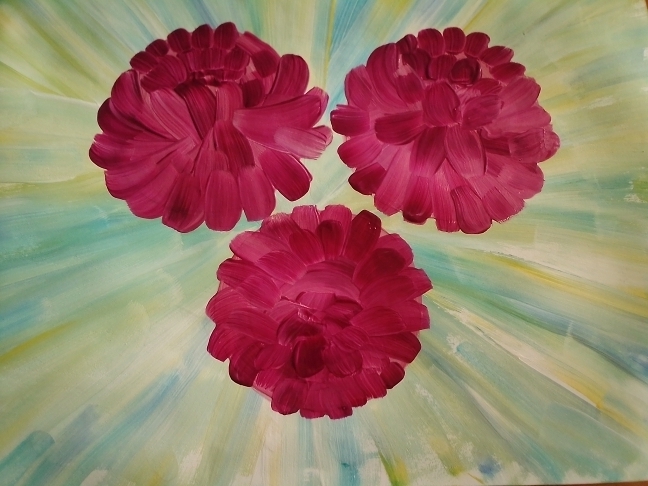 «Букет  роз»
8-этап. Оживка. 
   Оживляем розы белыми мазками.
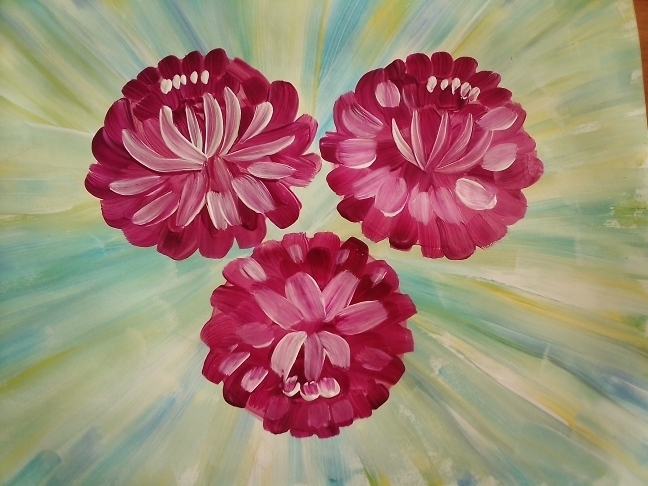 «Букет  роз»
9-этап. 
  Рисуем листья.

10-этап. Оживляем желтым цветом листья
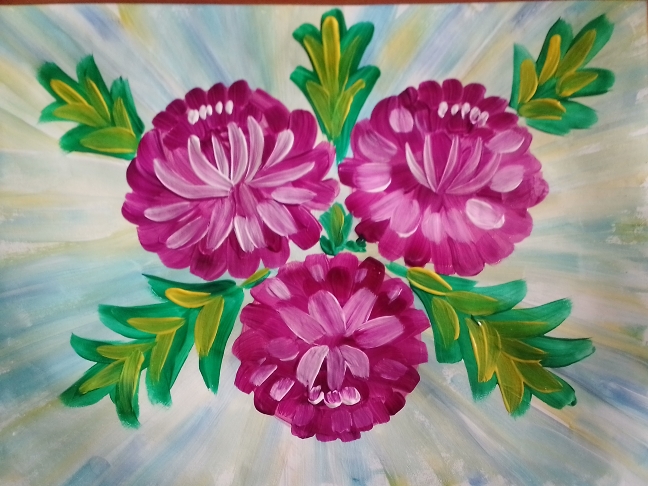 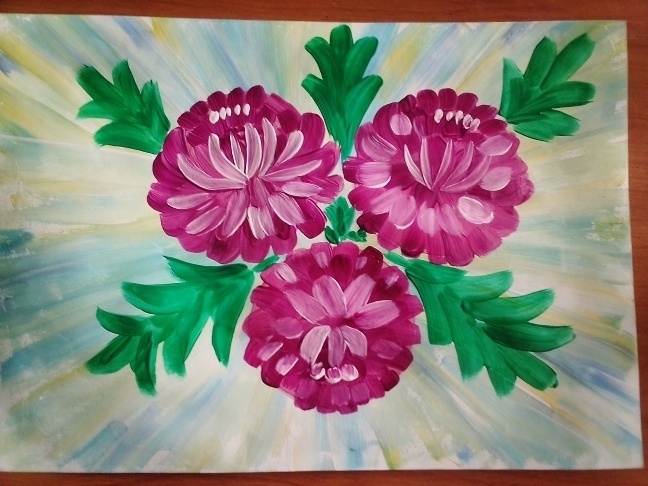 «Букет  роз»
Творческих успехов!
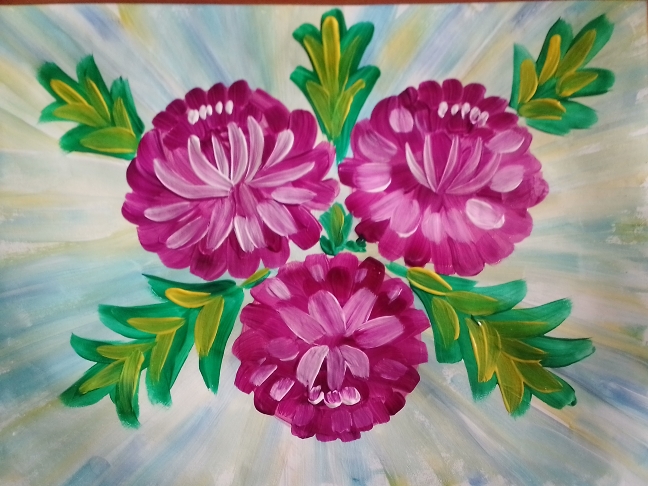